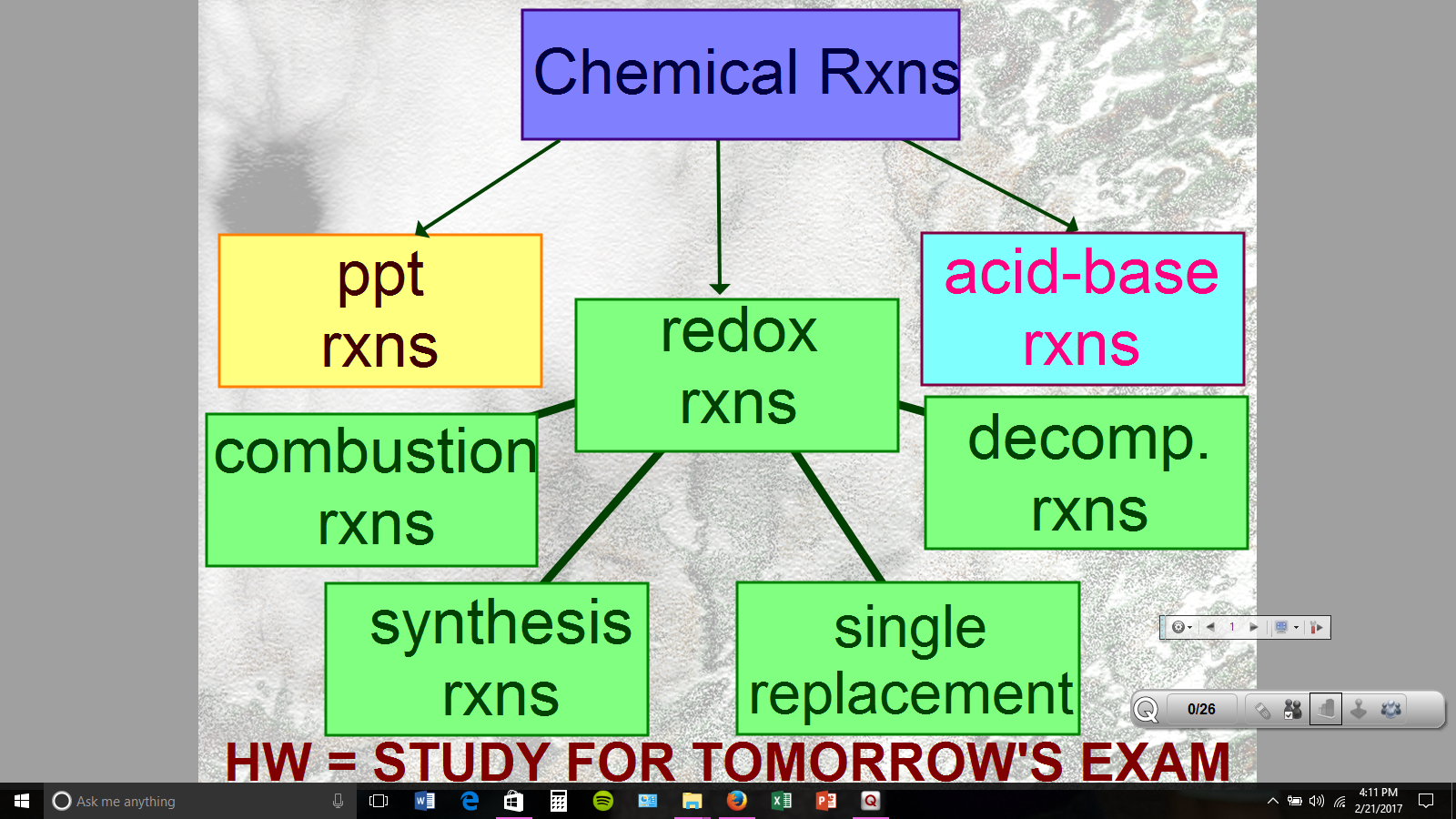 Double Displacement Rxns
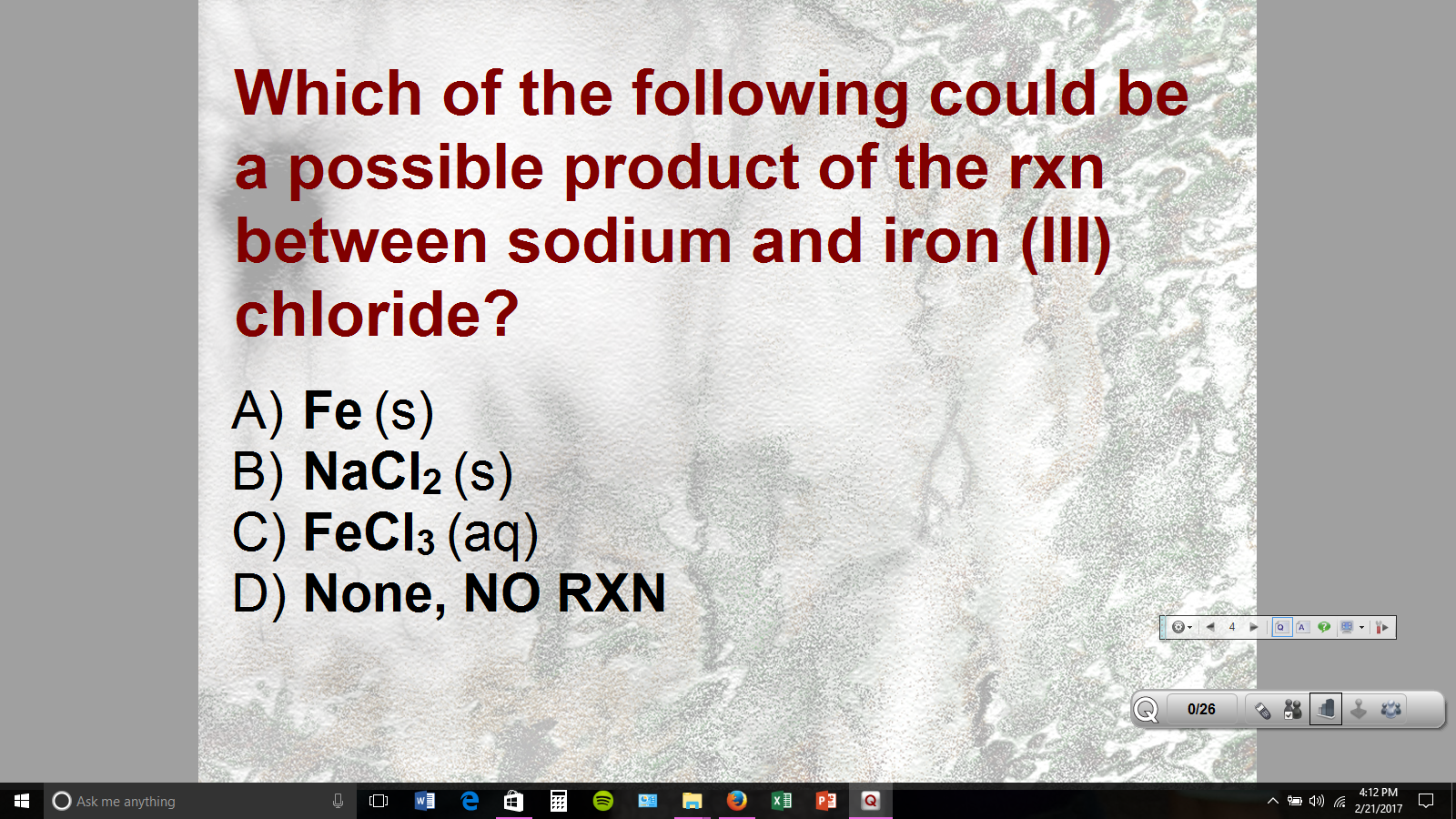 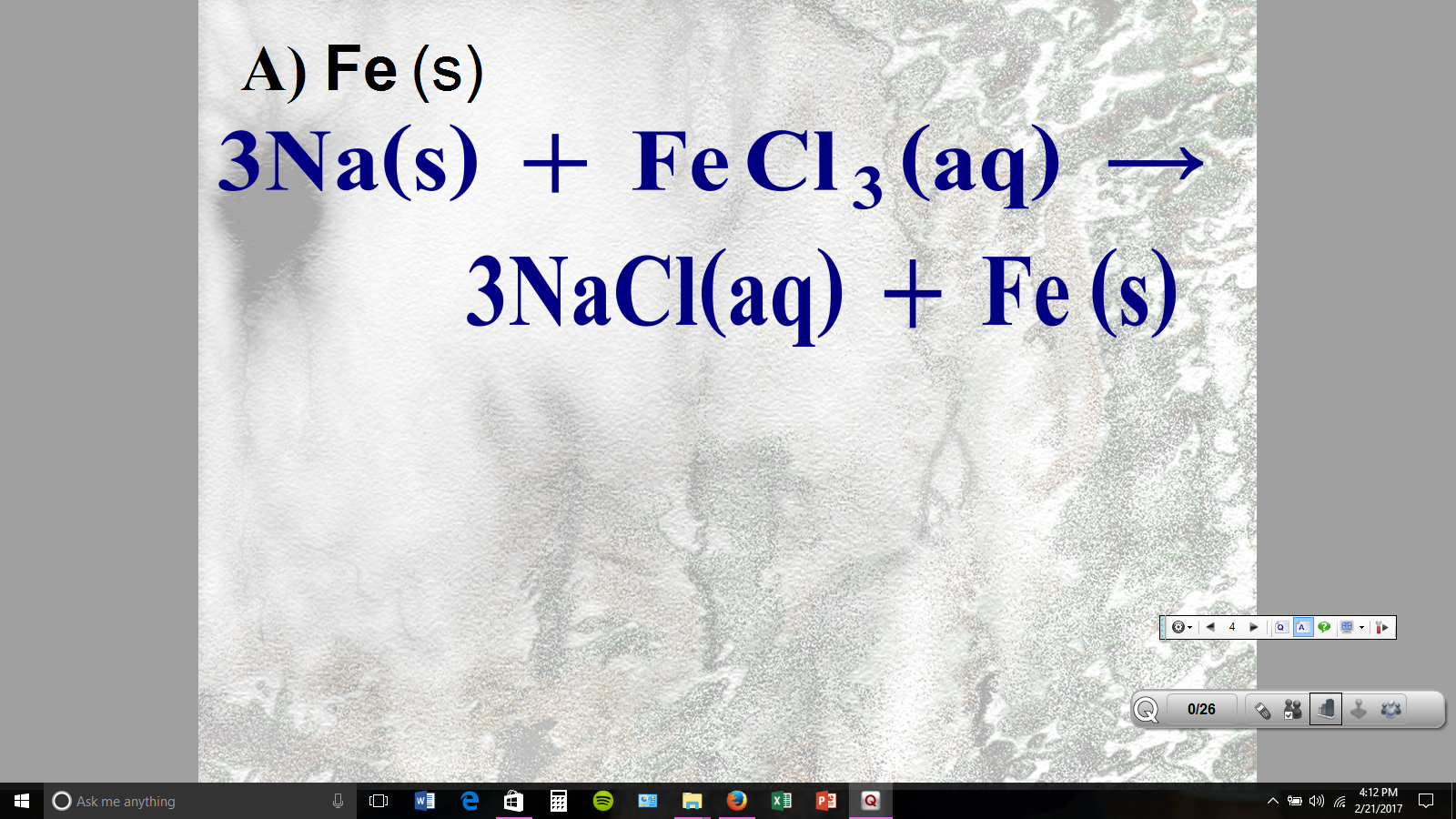 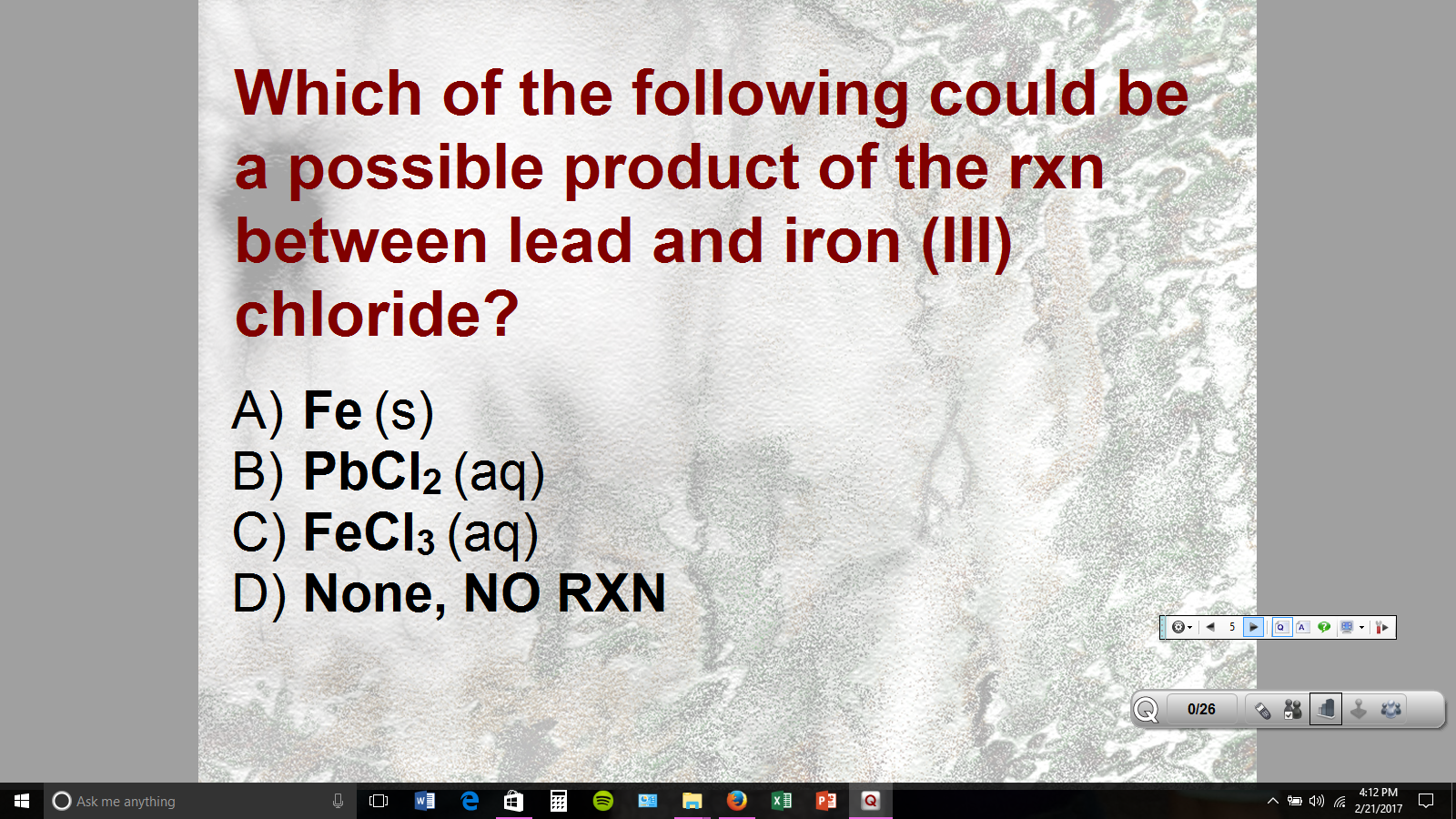 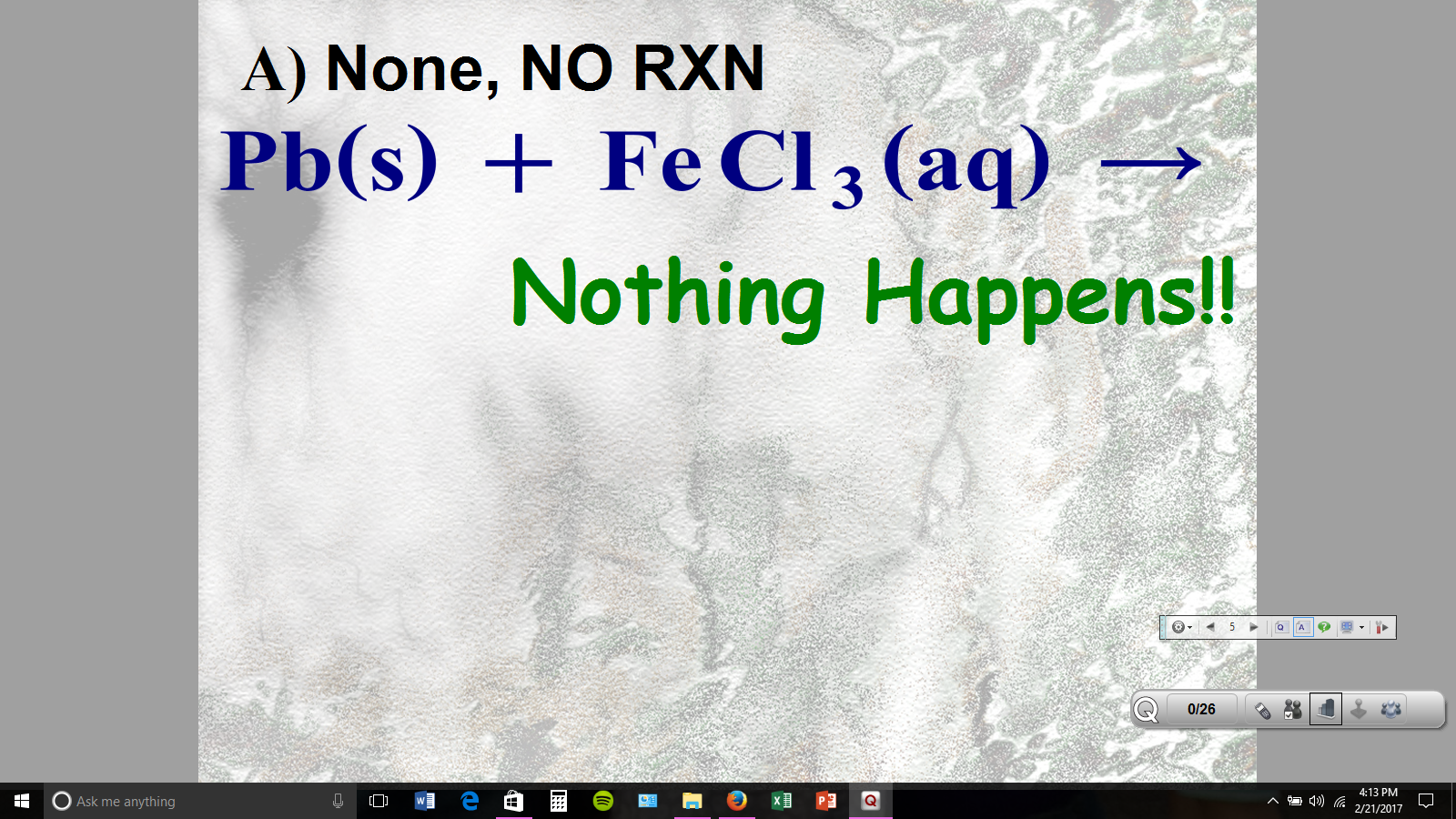